Overeaters Anonymous
Is a Fellowship of individuals, who through shared experience, strength and hope, are recovering from compulsive overeating.
Its primary purpose is to abstain from compulsive eating and compulsive eating behaviors and to carry the message of recovery through the Twelve Steps of OA to those who still suffer
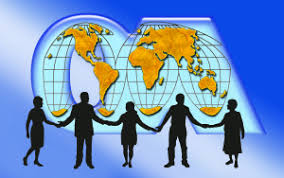 Overeaters Anonymous welcomes EVERYONE who wants to stop eating compulsively.
Among us, you will find
Under-eaters
Overeaters
Anorexics
Bulimics
Binge eaters
Purgers
Over-exercisers
ANYONE having a problem with food
The only requirement for OA membership is the desire to stop eating compulsively. We are self-supporting through our own contributions.
OA has no dues or fees.
How much does it cost to belong to Overeaters Anonymous?
How does OA work?
ABSTINENCE is the action of refraining from compulsive eating and compulsive food behaviors while working towards or maintaining a healthy body weight.
THE TWELVE STEPS AND TWELVE TRADITIONS OF OVEREATERS ANONYMOUS which provides the framework for physical, emotional and spiritual  recovery.
At our MEETINGS we offer FELLOWSHIP as we share our experience, strength, and hope while we carry the message of recovery.
Relief from the obsession associated with our eating disorder
The principles embodied in the Twelve Steps, which, when applied, lead to recovery.
Unconditional acceptance, anonymity and support  at OA meetings
An interior change comes about through working the Twelve Steps,
A new way of life one day at a time
How do OA members benefit?
Love and understanding.
What can I expect at an OA meeting?
An invitation, if your wish, to introduce yourself.
A meeting in which you hear members share their experience, strength and hope
Reading from program literature
An opportunity to talk to individual members after the meeting
Confidence that your presence in the room and what you share there will remain there
Hope that the OA program can work for you
Experience, Strength, Hope
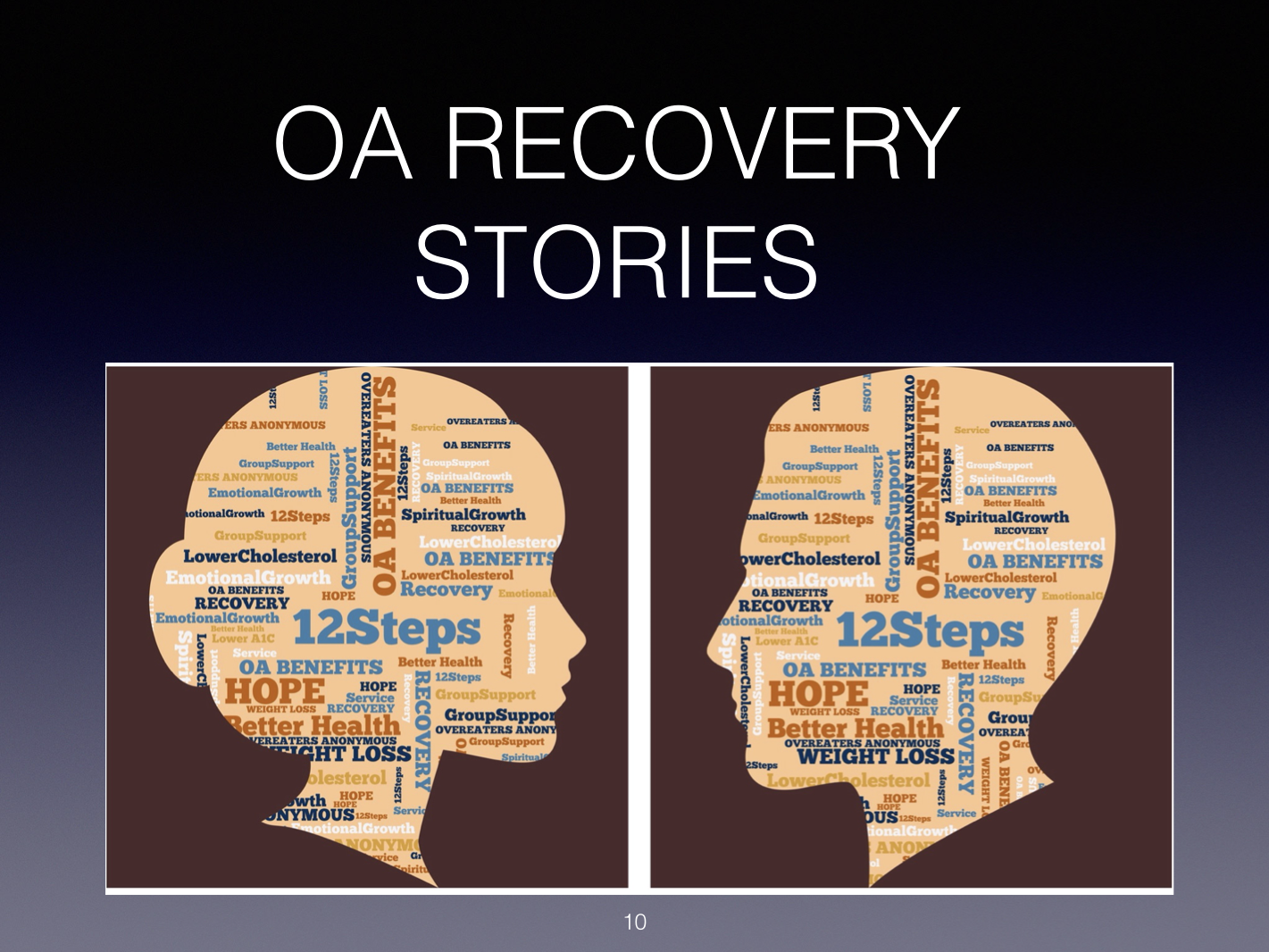 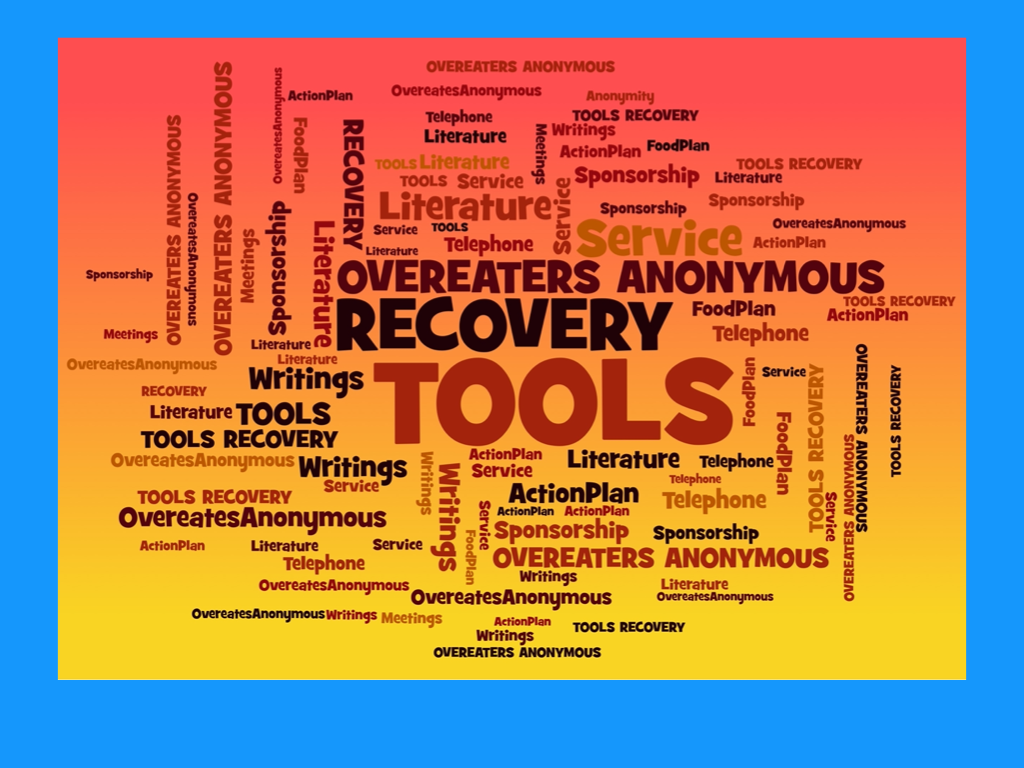 Visit
Visit the OA website: oa.org.
Take the Fifteen Questions quiz  (https://oa.org/quiz/)
Find a meeting  by going to the Find-a-Meeting tab at oa.org
Browse in  the OA bookstore (https://bookstore.oa.org/)
Check the Frequently Asked Questions page (https://oa.org/faqs/)
Attend a meeting
Take
Find
Browse
Check
Attend
How do I get Started?
How/When did OA Begin?
January. 1960: The first meeting of Overeaters Anonymous was held in January of 1960 in Los Angeles, California, with founder Rozanne S. and one other compulsive eater present.
Rozanne had discerned from attending a Gamblers Anonymous meeting that the Twelve Step meeting format might offer relief from addictive food behavior.
With permission from Alcoholics Anonymous, OA adapted AA’s Twelve Steps and Twelve Traditions to apply to obsession with food
Today there are OA groups in over 75 countries. We meet in person, via the telephone, the internet or a combination of those media. 
Our members currently number over 65,000.
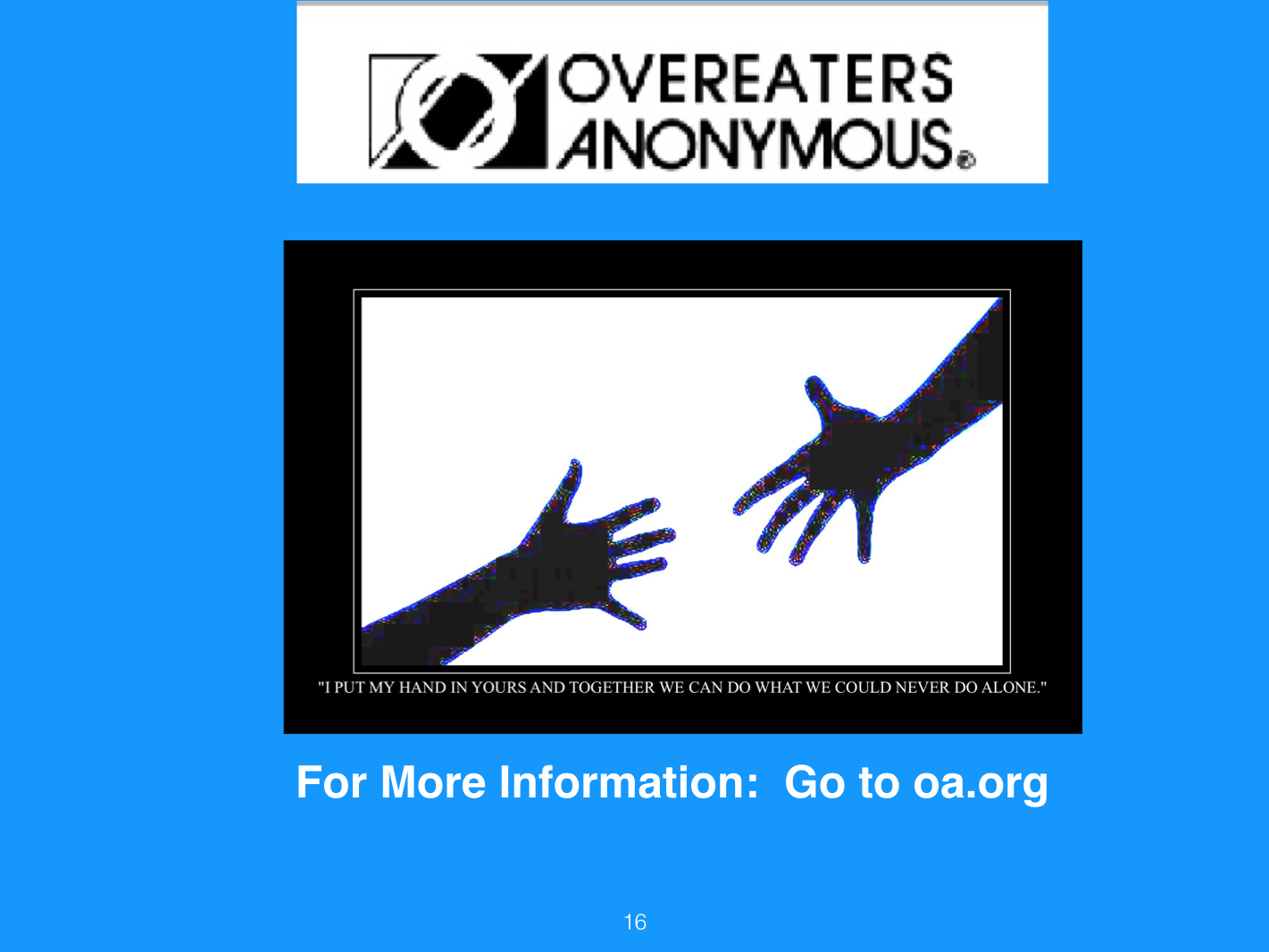